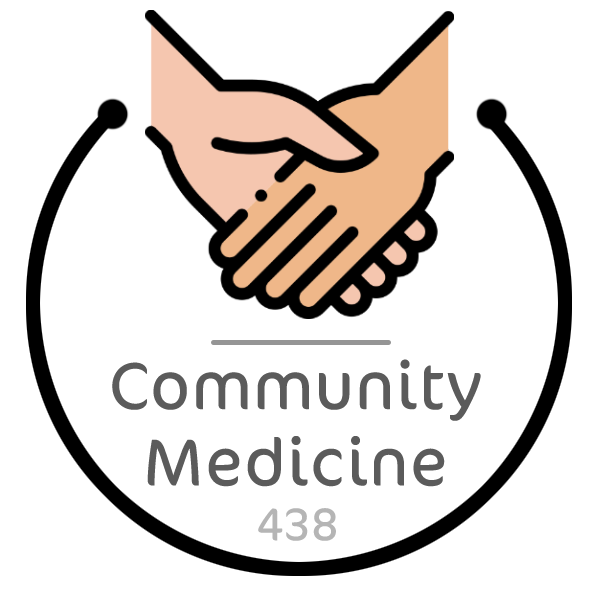 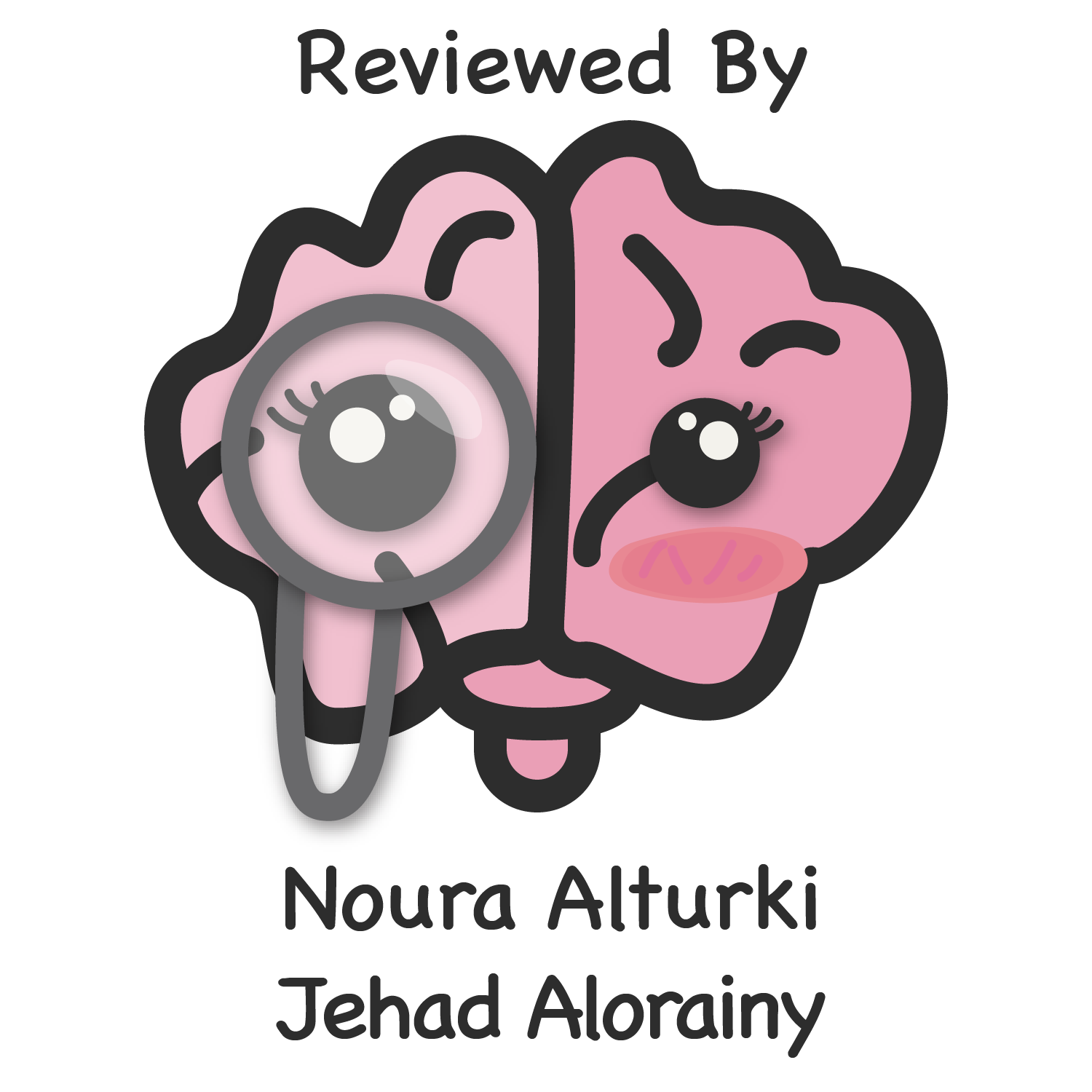 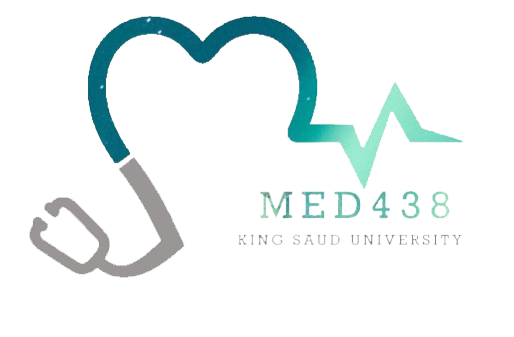 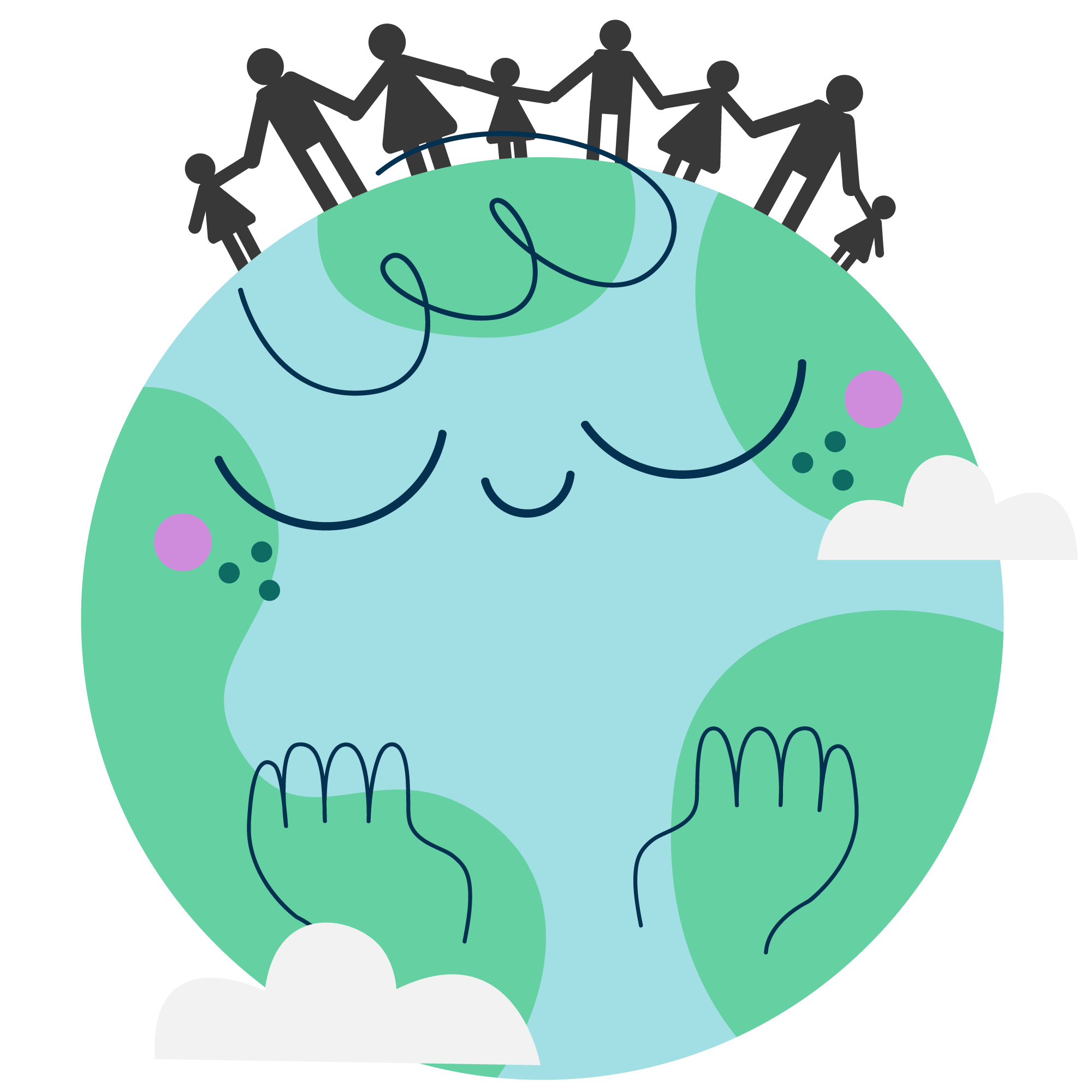 Tutorial 4: Health Education in Clinical Setting
Objectives
To understand the concepts of Health Education with
communication and good counseling skills
To learn why are good communication skills are important for an effective Counselling?
To learn the theories and stages of counseling
To understand the possible barriers?
To Discuss practical examples of counselling
Was done by
Nouf AlHumaidi
Lama AlAssiri
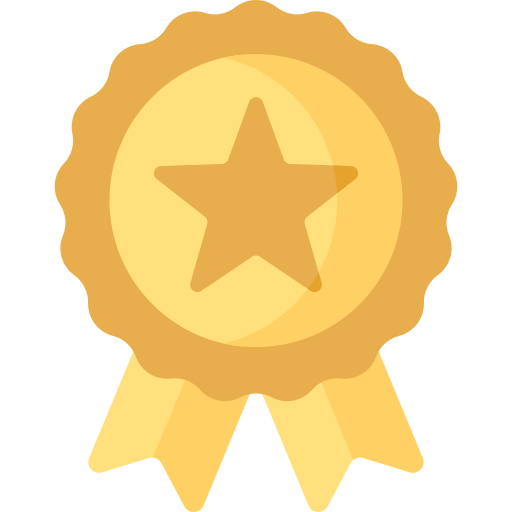 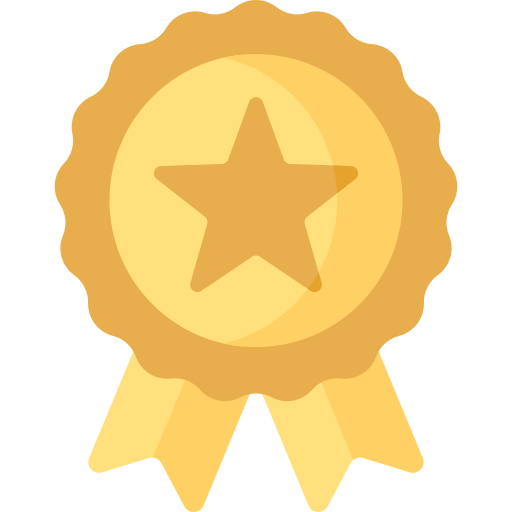 Editing File
Editing File
Health education
Patient Health Education Value is the results of clear communication.
Increased Compliance
Patient Outcomes
Patients more likely to respond well to their treatment plan which results in fewer complications.
Effective communication and patient education increases patient motivation to comply.
Counseling
Definition
It is an opportunity to talk to a person in non-judgmental1 and supportive way. 
To better understand his/her current problems.
To identifies strategies to help problem solve.
Aims
To help people accept and come to terms with their difficulties and identify ways of coping more effectively and resourcefully.
01
The counselor listens and asks questions until both counselor and patient understand the way the patient sees things.
02
The counselor enables the patient to clarify thoughts and feelings for better understanding of the problem.
03
Stages
A
B
C
D
Pre-contemplation Stage
Contemplation Stage
Preparation
 Stage
Action/maintenance Stage
Patient has met the recommended goals for more than one month [action] or more than six months [maintenance].
Example: exercising for 6 months. (Less than 6 months  —> action. More than 6 months —> maintenance)
Patient is not ready to change behavior.
Example : currently not exercising. Do not intend to begin exercising on the next 6 months
Physicians tend to do most of the mistakes here. A father-son relationship should not be the approach with a patient
Patient intends to change behavior in the next six months and is taking steps toward becoming more active
Example: Currently not exercising. Intend to begin exercising in the next 30 days.
Patient is thinking about changing behavior
Example: Currently not exercising. Intend to begin exercising in the next 6 months
This is where the physician can give the most knowledge and help the patient
1: Important for the patient's compliance. We should give them a way to fix the problem rather than telling them that it’s a “problem” because they already know that . When the physician starts stigmatizing the situation instead of adding knowledge it will backfire and the patient won’t cooperate
Five A's of Counseling
Assess
Advise
Arrange
Agree
Assist
Assess
1
Ask about or assess lifestyle behaviors (physical activity, tobacco, alcohol, nutrition, healthy thinking and sleep) on a routine basis. 
Patient-centered assessment: 
Considers patient's goals and values and satisfaction with his or her progress.
Doctor-centered assessment: 
Doctor puts his goals and assessment over the patient (must avoid)
Advise
2
Give specific information about the benefits and goals of a healthy lifestyle and specific behaviors.
Patient-centered advice: 
Includes information about benefits of a healthy lifestyle and how behaviors affect various outcomes.
Tailored to patient's goals, values and environment.
Agree
3
Through a process of shared decision-making, collaboratively set realistic, personalized goals with the patient.
Patient-centered goals: 
Based on the patient's level of interest and confidence in his or her ability to effect change.
Incorporated into a patient-centered action plan.
The use of the SMART acronym (next page).
SMART
Specific
Measurable
Attainable
Relevant
Timely
Have you explicitly stated what you intend to do?
Could you definitively say you had achieved your goal?
Do you feel confident that you can achieve the goal you set?
Would making this change bring you closer to your overall goal?
Have you stated the time frame in which this goal will be completed?
I want to eat healthier.
General goal
”
“
Starting tomorrow, I will eat a piece of fruit at breakfast and lunch four out of seven days per week.
“
SMART goal
”
Assist1
4
Offer and/or refer to evidence-based interventions and resources, including 
self-management support.
Patient-centered assistance: 
Evidence-based.
Includes information about benefits and harms of specific interventions.
Identifies personal barriers.
Includes tailored strategies and problem-solving techniques.
Incorporates social and environmental supports.
Arrange2
5
Specify a plan for follow-up (e.g., visits, phone calls, e-mail, other).
Patient-centered follow-up: 
Evidence-based.
Tailored to patient preferences and schedule.
Real clinic setting
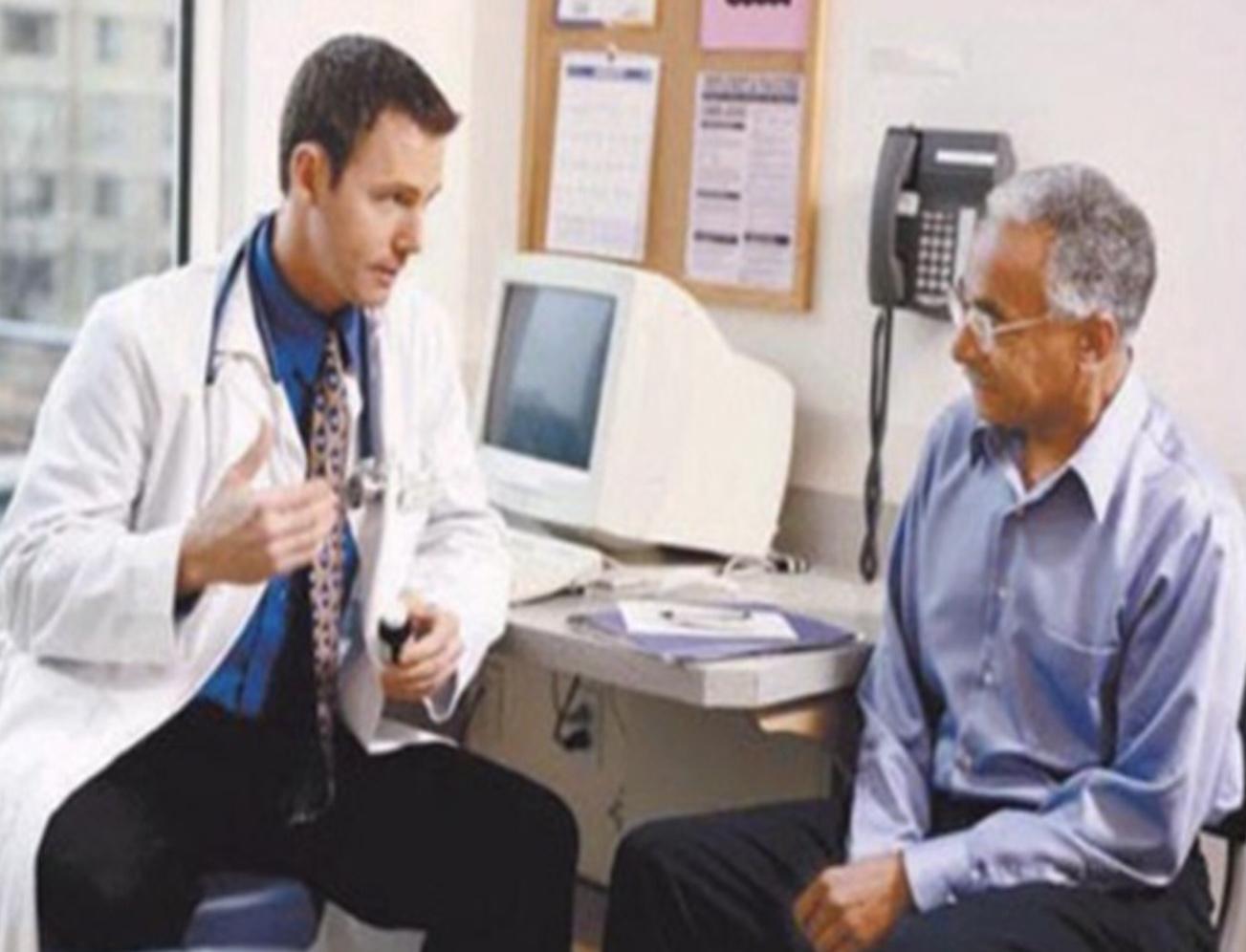 Are there any flaws in this doctor-patient set-up (picture)?
No barrier between the physician and patient → good indicator 
Eye contact → good indicator
Worried patient → bad indicator 
Authority → bad indicator
1: When assisting a patient you should start gradually. For example don’t ask an obese person who has a sedentary lifestyle to start walking for 1hr instead start with 10mins the gradually increase till you reach 1hr. 
A supportive family and environment also affects the patient's compliance. This is something that can’t be carried out independently 
2: The patient is strong about his habits so the change should come from him along with the help of a physician. Should NOT be in a form of orders from physician to patient. The physician and patient should reach an agreement first then the physician should give his advice
Professional Behavior
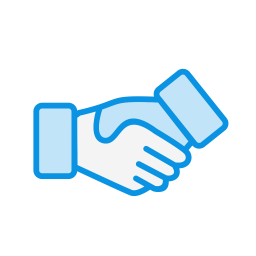 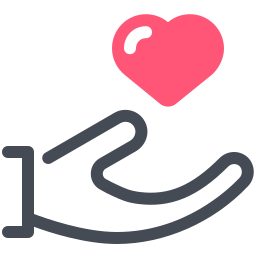 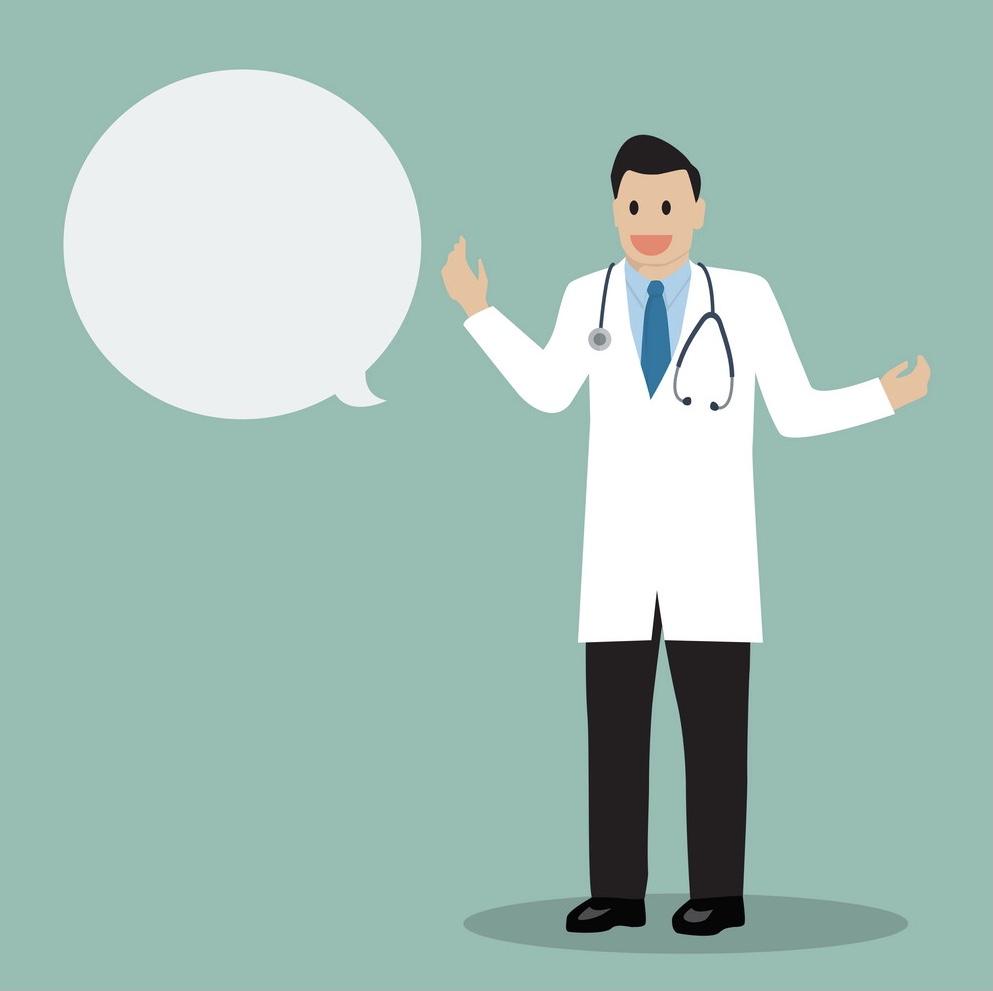 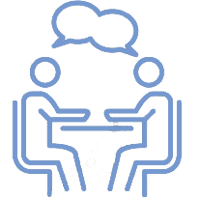 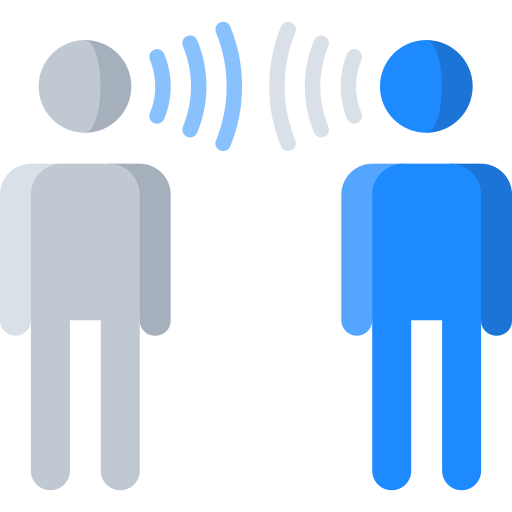 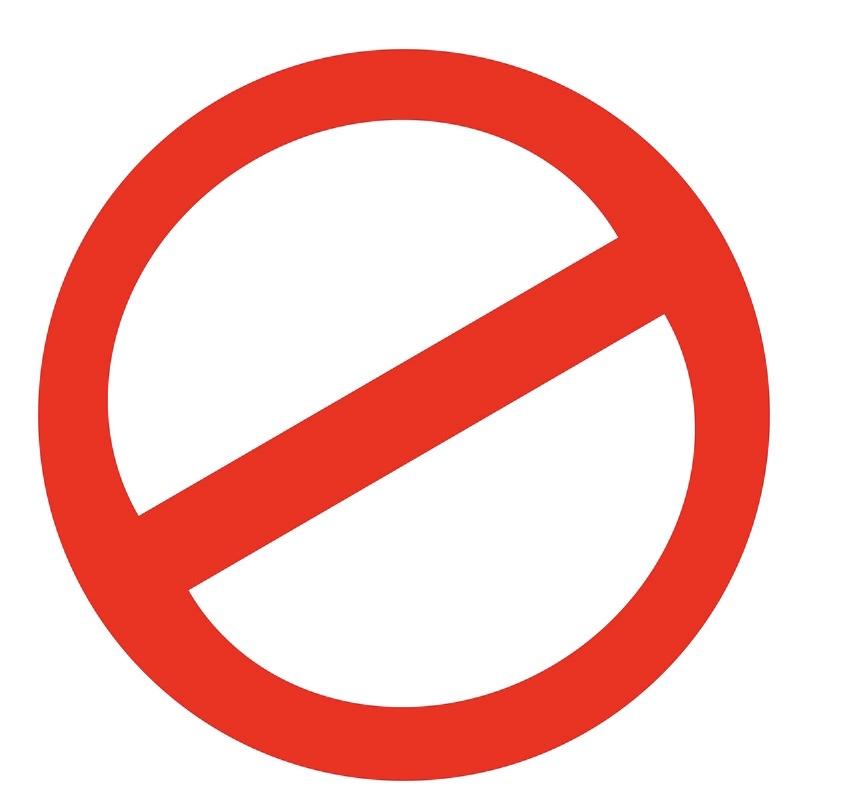 Avoids interruptions.
Building Rapport.
Showing empathy.
Good posture.
Appropriate body language.
Blocking Behavior of Doctors
“Deal with the patient as a human not a robot”
Attending to physical aspects only.
03
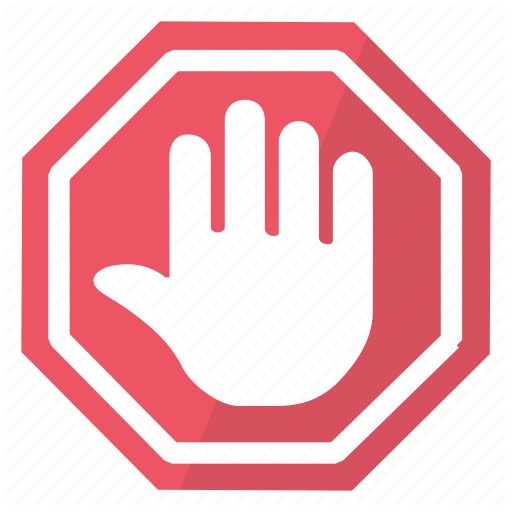 Offering advice and reassurance before the main problems have been identified.
01
02
Explaining away distress as normal.
What is a failed Counseling?
No rapport.
Using medical jargon1.
Not exploring the patient's agenda.
Not eliciting the actual problem.
No summarization.
Fatalistic attitude (It's God's will).
Not exploring in socio-cultural & economic context.
Good communication & counseling is good for doctors, patients and health service
“
”
Common barrier in counseling
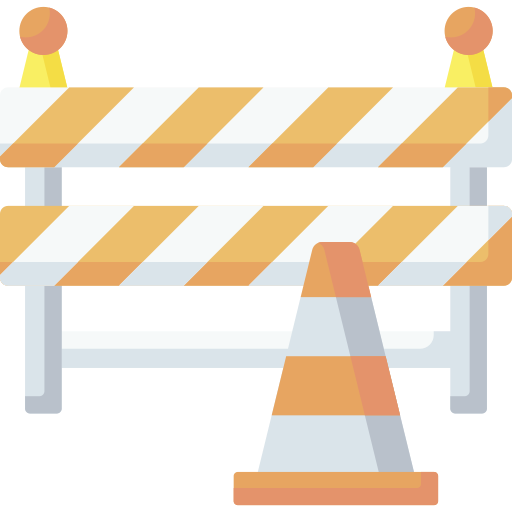 If a joint understanding of the problem & management plan, which the patient should understands and feels comfortable is not made: 
The  patient is not likely to follow the advice and all our efforts in assessment and diagnosis are wasted (Silverman et al. 1998).
1
4
Lack of awareness.
Shortage of time.
2
Not ready to take responsibility for own illness.
Language barrier - low literacy.
5
3
6
Socio-cultural, economic barriers.
Firm misconceptions & myths.
1: Using medical terms with the patient. Very common among medical students. Try to avoid this!
A 20-years old college student visits your Community Health Center for concerns over his increasing weight. On examination, you find his BMI is greater than 30. 
How will you approach this student, within context of the 5 A's approach to counseling?
Physical Activity 5A's
1st A - ASSESS:
Assess current physical activity (type, frequency, intensity, and duration).
Contraindications to physical activity.
The patient's readiness for change.
Patient-oriented benefits.
Social support.
Willingness to help others.
Self-efficacy (the patient's self-confidence that he or she can change behavior)
2nd A - ADVISE:
Provide a structured tailored counseling message
The National recommendation for physical activity is at least 30 mins of accumulated moderate-intensity physical activity. Example: walking fast 3-4 miles per hour or equivalent for five or more days a week
Deliver a structured counseling message based on the patient's stage of change  
3rd A - AGREE:
Preimplantation stage: 
Ask the patient if you can talk about physical activity in the future 
Approach:
Offer nonjudgmental advice. Express intention to revisit the topic in the future.
Recommendation:
Tell your patient “as your physician it’s my responsibility to recommend that you get at least 30 mins of moderate-intensity physical activity such as walking fast on at least five days a week I hope you don’t mind if I ask you about physical activity in the future. 
Contemplation stage:
Discuss the next steps
Approach:
Increase the “pros” of changing
Recommendation:
Emphasize benefits that the patient cares about 
Associate the benefits with increased physical activity 
Suggest that the patient helps someone they care about get physical active for their health (increases self-motivation)
Preparation stage: 
Help the patient make a plan and set a start date
Approach: 
Decrease the “cons” of changing 
Recommendation: 
Help the patient overcome the barriers
Make a plan for the patient ro start changing their behavior 
Suggest that the patient helps someone they care about get physical active for their health 
Action/Maintenance stage:
Congratulate the patient; ask of the patient is ready to start another behavior
Approach: 
Congratulate and reinforce the patient’s behavior change 
Recommendation: 
Tell the patient 
“Congratulations you are doing one of the most important things you  can for your health”
Suggest that the patient helps someone they care about get physical active for their health
Case 1
A 20-years old college student visits your Community Health Center for concerns over his increasing weight. On examination, you find his BMI is greater than 30. 
How will you approach this student, within context of the 5 A's approach to counseling?
Physical Activity 5A's
4th A - ASSIST:
Provide the patient with a written prescription
Printed support materials
Self monitoring tools (pedometer, calendar), or internet based resources (see accompanying patient handout)  
5th A - ARRANGE:
Schedule a follow up visit 
Provide telephone or email reminders (have a staff member call or email the patient on the start date of the behavior change) and internet based counseling 
Refer the patient for additional assistance:
1-    physical activity counseling from dietitian
2-    physical therapy of the patient is deconditioned 
3-     community-based programs
Case 1
Cont
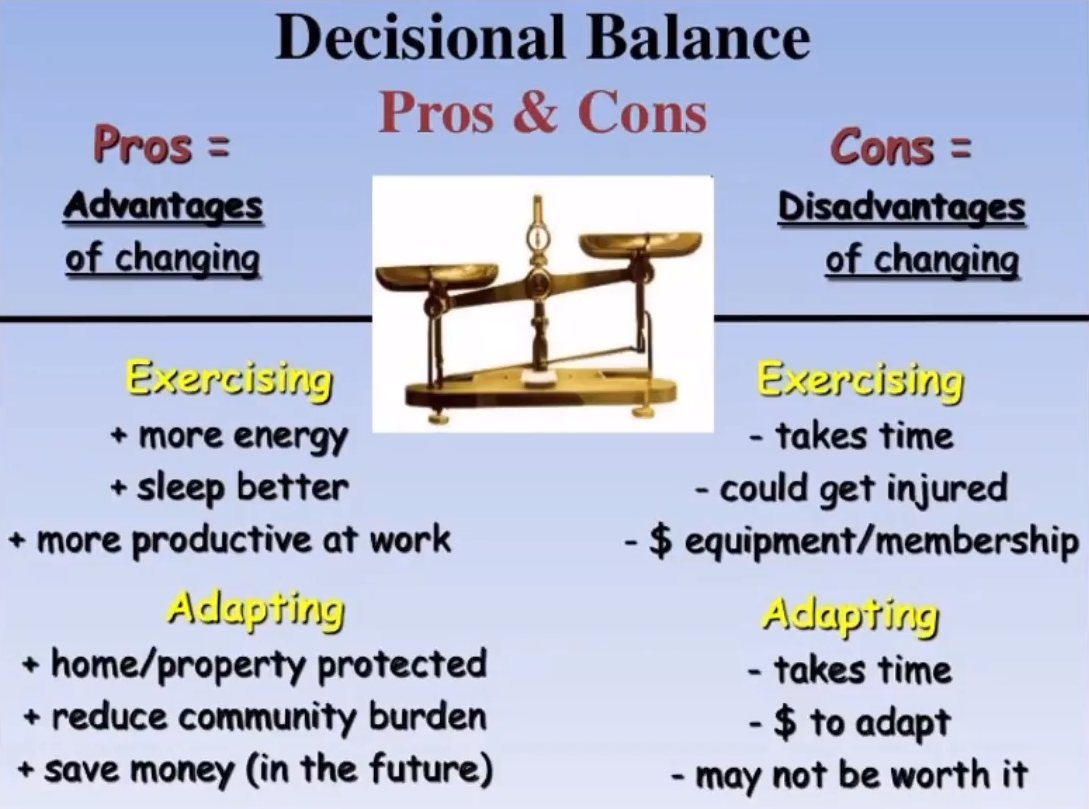 A 42 years old salesman by profession working in a factory. He smokes 20 cigarettes a day and has a poor diet, he is not found of eating any fruits or vegetables. One of his cousins was recently diagnosed with lung cancer and he is worried that he will suffer from the same fate. He tried quitting smoking before less than  a month, but didn’t succeed. 
How will you counsel regarding smoking cessation?


Smoking Cessation 5A’s

1st  A - ASK:
 Ask open ended questions so the patient will have an opportunity to elaborate. The scripts will help you initiate will help you initiate the conversation. 
Have you ever  smoked?
How often do you smoke? 
When is the last time you smoked? 
How many cigarettes did you smoke yesterday/last week/last month?
2nd A - ADVISE:
Advise your patient to quit smoking. Use clear, strong, and personalized language to get your point across
“Quitting is the single most important thing you can do to protect your health as well as your family”
“The effects of your secondhand smoke are harmful to your family. I suggest you to quit not only for them but for yourself”     
“Smokers who quit save money”
Case 2
A 42 years old salesman by profession working in a factory. He smokes 20 cigarettes a day and has a poor diet, he is not found of eating any fruits or vegetables. One of his cousins was recently diagnosed with lung cancer and he is worried that he will suffer from the same fate. He tried quitting smoking before less than  a month, but didn’t succeed. 
How will you counsel regarding smoking cessation?


Smoking Cessation 5A’s

3rd A - ASSESS:
Willingness to quit and barriers to quitting should be assessed
If they have tried to quit in the past, get more information 
1- Have you tried quitting smoking? 
2- Are you willing to quit smoking now?
3- What keeps you from quitting?
4- How soon after getting up in the morning do you smoke?
If he is willing to quit, offer praise and provide resources and assistance 

How to Assess - examples
If unwilling to quit, help motivate the patient by using the "5 R's":
Relevance ( identify reasons to stop smoking e.g - Pregnancy family risk of disease)
Risks
Rewards (improve health, financial savings)
Roadblocks (stress, withdrawal symptoms, previous failed attempts, weight gain etc)
Repetition (repeat all five R in each clinical contacts with unmotivated smokers)
"So you've tried to quit. What do you think triggered you to start smoking again?"
4th A - ASSIST:
Assist your patient with a quit plan
Are you worried about anything in particular when it comes to quitting? 
Withdrawal: (irritability, anxiety, restlessness) NRT can help 
Do you worry about craving or weight gain
Depression 
Provide resources: support groups / education materials 
5th A - ARRANGE:
Schedule a follow-up visits/phone calls to review patient progress towards quitting 


   MANAGEMENT 
Discuss different Pharmacological and non- pharmacological issues.
His ideas regarding Medications.
Offering choices of NRT (patches/gums), Bupropion etc.
Any cost issues to buy this treatment .
Agree on Quit Date
Respect his treatment choice.
Involvement of Smoking Cessation Clinics ( with patient
agreement)
Follow up in 2 weeks after Quit date
Case 2
Cont